الأسس الكيميائية للعمليات الوراثية
علم نفس حيوي 2 (نفس 368)

د.سمية النجاشي
أهداف المحاضرة
تعريف الكروموسومات 
التعريف بتركيب الكروموسومات 
التعريف بكيفية تأثير الجينات في توارث بعض الصفات
الكروموسومات والجينات في جسم الإنسان
الكروموسومات
الكروموسومات Chromosomes  
هي عبارة عن تراكيب كيميائية هامة توجد فى نواة الخلايا و تعتبر لأهميتها العقل الذى يدير الخلية ويتحكم فى جميع وظائفها .
عدد الكروموسومات في خلايا الإنسان الجسدية
الخلايا التناسلية عند الإنسان
أول خلية من خلايا الجنين
الكروموسومات
تحتوى الخلية الجسدية على 23 زوج من الكروموسومات أى 46 كروموسوم .
تحتوى الخلية التناسلية على نصف العدد .
الكروموسومات التي توجد فى الخلية التناسلية  23 كروموسوم .
عندما تلقح البويضة بالحيوان المنوى يصبح عدد الكروموسومات 46 كروموسوم .
الزوج 23 هو الذي يحدد جنس الجنين .
الإختلاف بين سائر الكائنات الحية يرجع للإختلافات في البناء التركيبي للكروموسومات وتعدادها .
تركيب الكروموسوم
عرض الباحثان واطسون وكريك أول نموذج لتركيب الكروموسومات واستحقا جائزة نوبل للعلوم .
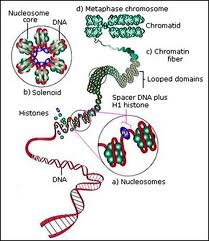 تركيب الكروموسوم
تركيب الكروموسوم
يتركب الكروموسوم كيميائيا من:
جزيئات  بروتينية تسمى الهستونات  Histones.
شريطين Double Helix  من الحمض النووى 
DNAوهو عبارة عن سكر خماسي منقوص الأكسجين 
( Deoxyribonucleic Acid)
يلتف شريط DNA على الهستونات بشكل حلزوني .
تركيب الـ DNA
الجينات
تركيب شريط DNA
تركيب النيوكليتيدات
النيوكليتيد
فائدة القواعد النيتوجينية
يرتبط  فى الكروموسوم شريط DNA   مع شريط DNA  المقابل عبر القواعد النيتروجينية :
تتزاوج القاعدة A  مع القاعدة T برابطتين هيدروجينية.
وتتزاوج القاعدة C  مع القاعدة G  بثلاث روابط هيدروجينية.
ارتباط الشريطين DNA
G
C
T
A
C
G
A
T
اكملي المخطط التالي
C
T
T
القواعد النيتروجينية
C
A
T
G
G
T
A
C
الجينات
الجينات :
عبارة عن قطعة من شريط DNA تشتمل على وحدات من النيوكليتيدات ( تسلسل معين من القواعد النيتروجينية) وتقوم كل مورثة بالتشفير لوظيفة معينة .
الجينات
قد يتحكم فى صفة معينة : 
-جين واحد : مثل : مرض أنيميا الخلايا المنجلية Sickle Cells
عدة جينات : مثل : ظهور ست أصابع في أحد الأطراف .
تم إنشاء مشروع قومي في الولايات المتحدة الأمريكية من أجل التعرف على وظائف كل جين (الجينوم البشري Human Genome) .

 نسبة كبيرة من المورثات لا تعمل ولا تشفر لصناعة بروتينات.
كيفية بناء البروتين
الصفات التى نحملها هى في أصلها مركبات بروتينية .
المورثات على شريط DNA تصنع هذه المركبات .
.
.
.
.
انتهت المحاضرة